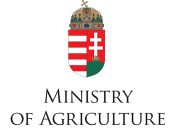 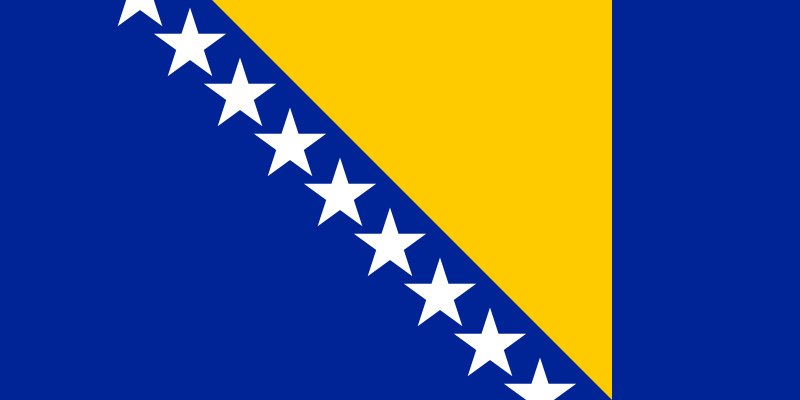 Za dodatne informacije o aspektima spomenutim u daljem tekstu vidi http://www.fao.org/3/i7330sr/I7330SR.pdf

Ministarstvo vanjske trgovine i ekonomskih odnosa Bosne i HercegovineKancelarija za veterinarstvo BiHMaršala Tita 9a/II71000 SarajevoTel: +387 33 565 700Fax: +387 33 565 725info@vet.gov.baWeb: www.vet.gov.baRadno vrijeme: 09:00-17:00
Bolest kvrgave kože

LSD
Ulkusna lezija na sisi © BFSA/Tsviatko Alexandrov
Kako možete zaštiti svoju farmu?

Putem vakcinacije – djelotvorne vakcine pružaju potpunu zaštitu u roku od tri sedmice.

Stoku je potrebno vakcinisati prije nego što je stado zaraženo.
Moguće su manje reakcije na vakcinu :
Oticanje na mjestu vakcinacije, koje nije opasno i nestaje u roku od jedne ili dvije sedmice.
Kratkrotrajno povećanje tjelesne temperature koje prati blago smanjenje mliječnosti.
Neke vakcine rijetko prouzrokuju manje izrasline po tijelu ili na vimenu koje ubrzo nestaju.   
Stoku otkupljujte samo iz provjerenih izvora. Nove životinje je potrebno pregledati prije njihovog kretanja i odmah po dolasku i trebaju se držati u karantini (odvojene od ostatka stada) 28 dana. Po izbijanju bolesti u području u kojem je vaše gazdinstvo, izbjegavajte uvođenje novih grla u stado.
Redovna koristite kvalitetna sredstva za odvraćanje insekata umakanjem, prskanjem ili koristite spot-on proizvode za nakapavanje na kožu životinja.
Vodite računa da na farmi nema mjesta na kojima se insekti skupljaju, kao što su stajaća vode i balega. 
Razlog dolaska trećih lica na farmu treba biti organičen na pružanje osnovnih usluga. Sva vozila, oprema i čizme posjetilaca trebaju biti očišćeni prije ulaska na farmu ili je na obuću potrebno staviti jednokratne navlake.
ZA STOČARE
Bolest kvrgave kože (LSD)

Među stokom pogađa jedino goveda i vodenog bivola. 
Ne pogađa ljude.
Bolest izbija sezonski, u toku toplijih mjeseci kada su insekti najaktivniji i kada se javljaju u velikom broju.
Prouzrokuje velike gubitke u proizvodnji usljed naglog pada mliječnosti krava, problema vezanih za plodnost, pobačaja, oštećene kože, gubitka težine i ponekad smrti.
Drugi gubici su prouzrokovani ograničenjem kretanja stoke i trgovine.
Kako izgleda bolest kvrgave kože?

Zaražene životinje imaju:

Visoku tjelesnu temperaturu, gubitak apetita i smanjenu mliječnost.
Čvrste okrugle lezije na koži (izrasline/čvoriće) veličine 1-5 cm (obično se prvo uoče na glavi i vratu). Ne mogu se lako uočiti na životinjama s dugom grivom, osim ukoliko se koža ne opipa ili ukoliko nije navlažena.
Broj izraslina varira od nekoliko (blaži slučajevi) do velikog broja izraslina po čitavom tijelu (teški slučajevi). 
Izrasline mogu vremenom nestati, ali najčešće srednji dio lezija otpada (krasta) i na koži ostaju čirasta udubljenja koja privlače insekte. 
Čirevi na njušci, usnama i u ustima i nosu.
Suzenje očiju, curenje iz nosa i prekomjerno slinjenje. 
Otečeni limfni čvorovi.


Napomena: neke zaražene životinje ne pokazuju sve kliničke znakove bolesti!
Liječenje

Nema djelotvornog liječenja bolesti kvrgave kože.
Kožne lezije s krastama, čirevima i ožiljcima © BFSA/Tsviatko Alexandrov
Teško zaražene krave s velikim brojem lezija na koži © BFSA/Tsviatko Alexandrov
Kako se životinje mogu zaraziti?

Uglavnom ujedom insekata, kao što su komarci ili stajske muhe i krpelji. 
Dovođenjem zaražene stoke iz ugroženih područja.
Također i napajanjem vodom iz istih korita i hranjenjem svih grla na istom mjestu, kao i preko mlijeka, sjemena (prirodna oplodnja i umjetno osjemenjivanje), veterinarsko-medicinskog tretmana (upotreba iste igle u liječenju dvije ili više životinja) i putem direktnog kontakta.
Pratite svoju stoku i prijavite sumnjive slučajeve

Po izbijanju bolesti ili u rizičnim područjima stoku je potrebno svakodnevno pratiti.
Ako imate i najmanju sumnju, odmah se obratite svom veterinaru ili veterinarskoj stanici +387 33 565 700  koji će preduzeti mjere radi sprečavanja daljeg širenja bolesti.
Kada postoji sumnja na bolest kvrgave kože, odmah zaustavite kretanje životinja.
Shematski prikaz širenja bolesti kvrgave kože